National Parks
The Cairngorms, Scotland
Yosemite, USA
scottishbooktrust.com
Cairngorms National Park
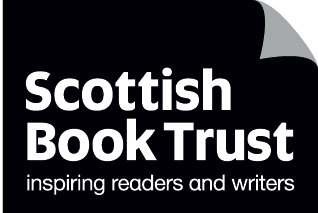 scottishbooktrust.com
[Speaker Notes: Cairngorm National Park This is taken on the A9 Inverness to Perth road near the Slochd Summit looking South-east towards the snow capped Cairngorm mountains.

This image was taken from the Geograph project collection. See this photograph's page on the Geograph website for the photographer's contact details. The copyright on this image is owned by Thelma Smart and is licensed for reuse under the Creative Commons Attribution-ShareAlike 2.0 license.]
Loch Morlich and the Northern Corries
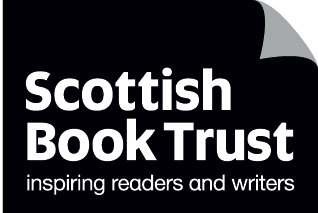 scottishbooktrust.com
[Speaker Notes: Overlooking Loch Morlich and the Northern Corries.

Photo by Jack Skinner on Unsplash.]
Funicular railway
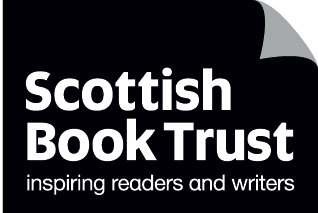 scottishbooktrust.com
[Speaker Notes: Funicular railway in Cairngorm National Park.

This image was taken from the Geograph project collection. See this photograph's page on the Geograph website for the photographer's contact details. The copyright on this image is owned by Peter S  and is licensed for reuse under the Creative Commons Attribution-ShareAlike 2.0 license.]
Glenmore Visitor Centre
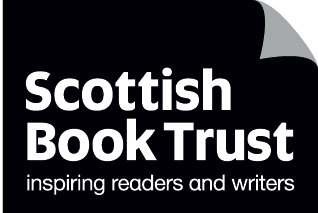 scottishbooktrust.com
[Speaker Notes: Glenmore Visitor Centre, situated opposite the Glenmore Campsite, next door to the Reindeer Centre.

This image was taken from the Geograph project collection. See this photograph's page on the Geograph website for the photographer's contact details. The copyright on this image is owned by jeff collins and is licensed for reuse under the Creative Commons Attribution-ShareAlike 2.0 license.]
Cairngorm Ranger Base
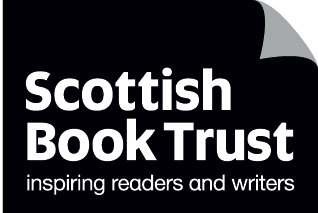 scottishbooktrust.com
[Speaker Notes: Rangers base in Cairngorm National Park.]
Cairngorm ski slopes
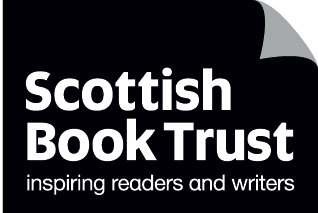 scottishbooktrust.com
[Speaker Notes: Cairngorm ski slopes

This image was taken from the Geograph project collection. See this photograph's page on the Geograph website for the photographer's contact details. The copyright on this image is owned by David Dixon  and is licensed for reuse under the Creative Commons Attribution-ShareAlike 2.0 license.]
Loch Morlich from Cairngorm
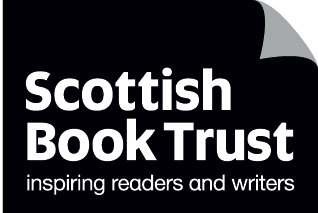 scottishbooktrust.com
[Speaker Notes: Cairgorm Funicular Railway. Railway nearing the Ptarmigan centre and restaurant with the mid station, bottom ski centre and car park and finally Loch Morlich below.

This image was taken from the Geograph project collection. See this photograph's page on the Geograph website for the photographer's contact details. The copyright on this image is owned by Johnny Durnan and is licensed for reuse under the Creative Commons Attribution-ShareAlike 2.0 license.]
Lairig Ghru
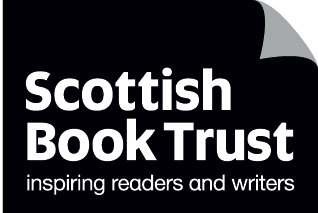 scottishbooktrust.com
[Speaker Notes: Path into the Lairig Ghru. As the path begins a slight descent to the floor of Glen Dee, views of the Lairig Ghru open up. Cairn Toul is on the left with Braeriach behind, and Ben Macdui on the right. The tiny dot of Corrour Bothy can be seen left of centre.

This image was taken from the Geograph project collection. See this photograph's page on the Geograph website for the photographer's contact details. The copyright on this image is owned by Nigel Brown and is licensed for reuse under the Creative Commons Attribution-ShareAlike 2.0 license.]
Bridalveil Falls, Yosemite
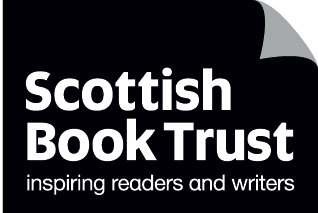 scottishbooktrust.com
[Speaker Notes: Fog in the valley at Yosemite National Park. To the right of the image is Bridalveil Falls 

Photo by Thom Milkovic on Unsplash]
Looking down on Yosemite
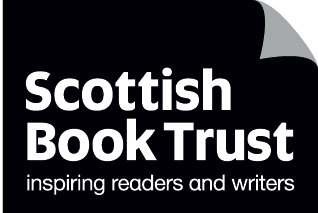 scottishbooktrust.com
[Speaker Notes: An aerial view of Yosemite Valley from the east looking west. Half Dome rises majestically on the left.

This file is licensed under the Creative Commons Attribution 2.0 Generic license.]
Tunnel view
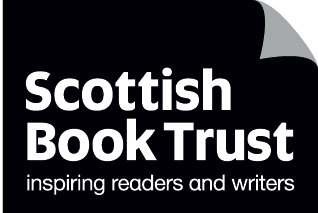 scottishbooktrust.com
[Speaker Notes: Tunnel view, Yosemite. Looking back up Yosemite valley.

Photo by Juliana Malta on Unsplash]
Falls in Yosemite
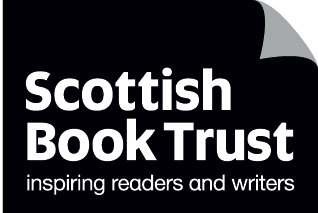 scottishbooktrust.com
[Speaker Notes: Aerial view of falls in Yosemite National Park.

Permission is granted to copy, distribute and/or modify this document under the terms of the GNU Free Documentation License, Version 1.2 or any later version published by the Free Software Foundation; with no Invariant Sections, no Front-Cover Texts, and no Back-Cover Texts. A copy of the license is included in the section entitled GNU Free Documentation License. The copyright holder of this file, Anke Meskens, allows anyone to use it for any purpose, provided that the copyright holder is properly attributed. Redistribution, derivative work, commercial use, and all other use is permitted. Attribution: Foto Anke Meskens]
Half Dome from Glacier Point
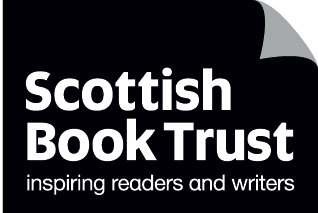 scottishbooktrust.com
[Speaker Notes: Looking towards Half Dome along Glacier Point.

Photo by Austin Neill on Unsplash]
Camp 4 Yosemite Valley
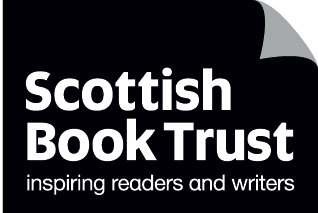 scottishbooktrust.com
[Speaker Notes: Sign of a campground favoured by rock climbers near Yosemite Falls in Yosemite Valley, California..

This file is licensed under the Creative Commons Attribution-Share Alike 3.0 Unported license.]
Mariposa grove
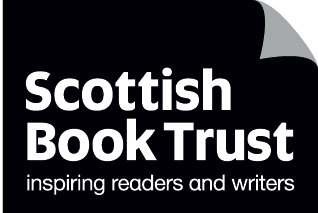 scottishbooktrust.com
[Speaker Notes: Mariposa grove in Yosemite National Park

Photo by KC Welch on Unsplash]
Yosemite Park entrance
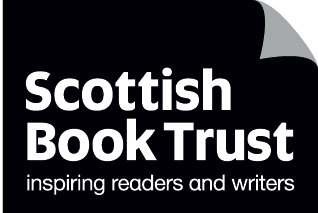 scottishbooktrust.com
[Speaker Notes: Tioga Pass entrance to Yosemite National Park. 

This image was originally posted to Flickr by daveynin at https://www.flickr.com/photos/44124370018@N01/10887160235. It was reviewed on 17 November 2013 by FlickreviewR and was confirmed to be licensed under the terms of the cc-by-2.0.]
El Capitan
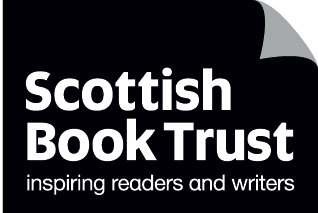 scottishbooktrust.com
[Speaker Notes: El Capitan from Southside Drive, Yosemite National Park. El Capitan is part of the Sierra Nevada mountain range. They are also called Pamidu Toiyabe by the native Paiute or Nüümü people. It means Western Mountains. They were renamed by Padre Pedro Font, a Spanish Coliniser.

Photo by Cam DiCecca on Unsplash]
Dry Mirror Lake
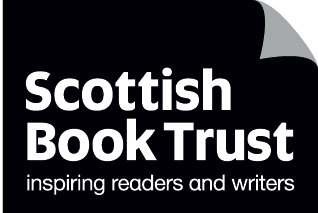 scottishbooktrust.com
[Speaker Notes: Bottom of Mirror Lake beginning to dry, taken from Mirror Lake Trail, Yosemite. 

Photo by Francis Bouffard on Unsplash]
Thank you
scottishbooktrust.com
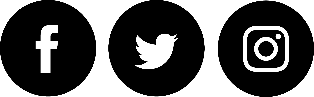 Scottish Book Trust is a national charity changing lives through reading and writing. Registered company SC184248 | Scottish charity SC027669